Clase 6:Torsión
Universidad de Santiago de Chile (USACH) 
Facultad de Ingeniería - Departamento de Ingeniería Mecánica
 Av. Bdo. O’Higgins 3363 - Santiago - CHILE
Ingeniería Civil Mecánica 
Octubre - 2018
Casos en resistencia de materiales
Hasta ahora se han visto los siguientes casos
Fuerza de tracción o compresión





Fuerza Cortante
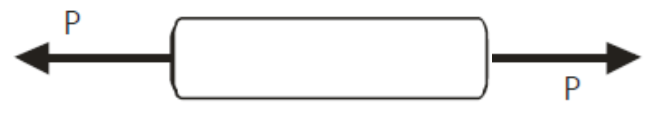 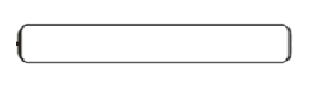 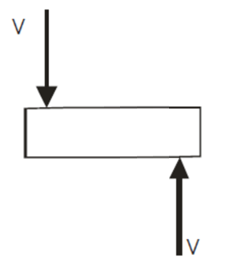 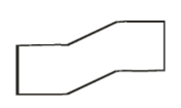 Casos en resistencia de materiales
Momento torsor
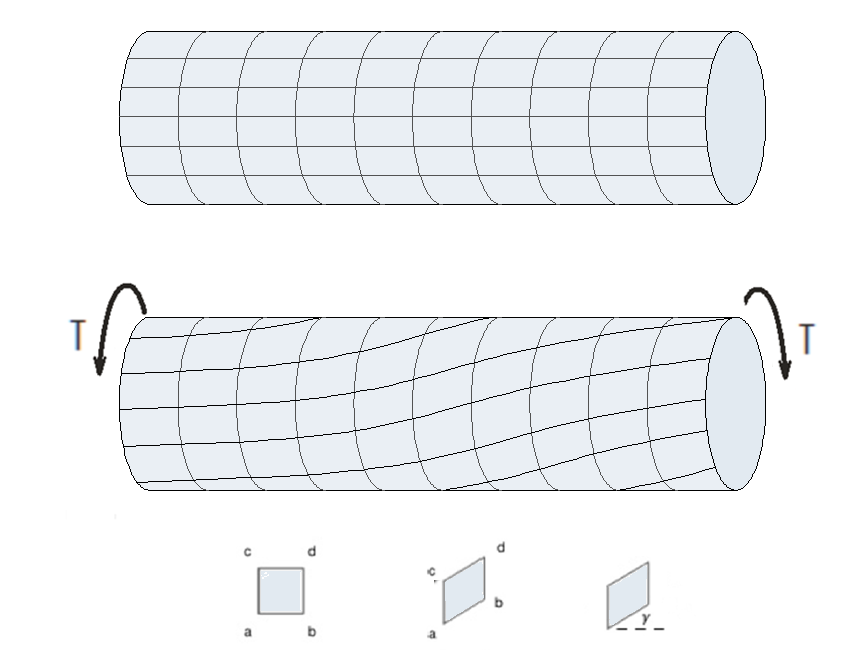 Torsión
Parámetros y descripción geométrica:
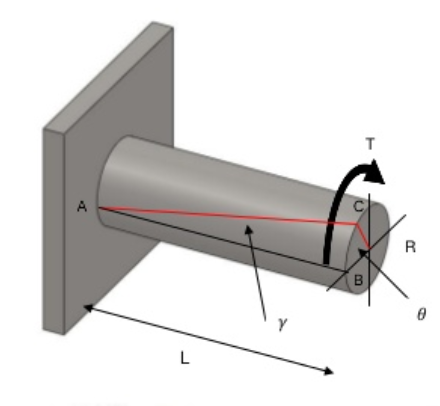 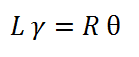 Torsión
Lo anterior es válido para γ pequeño, donde la ley de Hooke es válida:
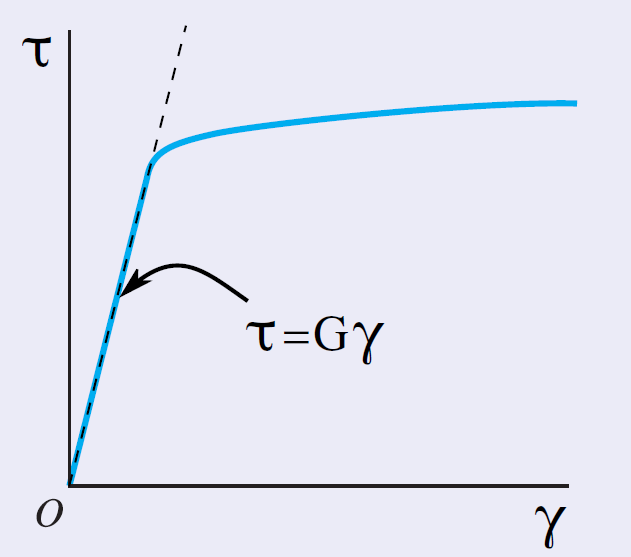 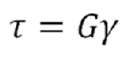 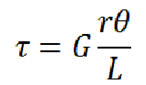 Torsión
Equilibrio de momentos:
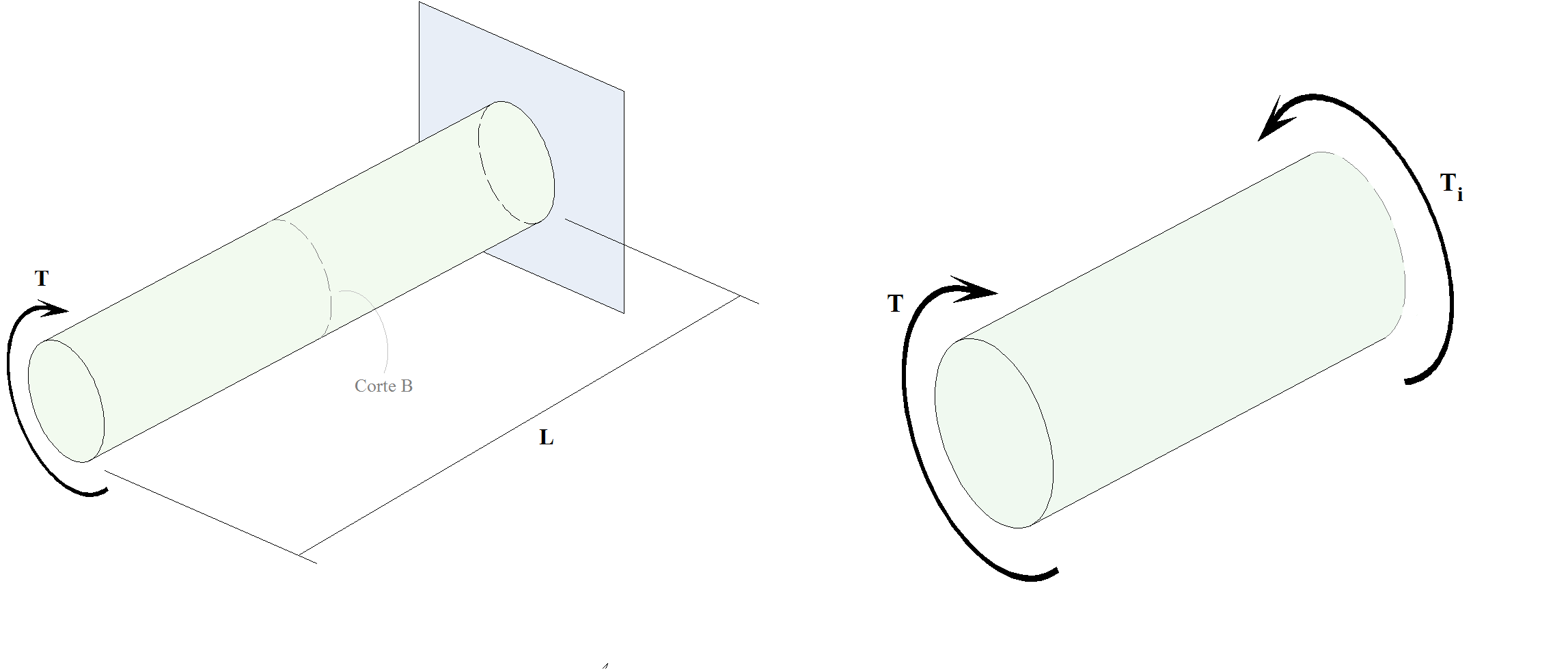 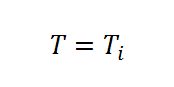 Torsión
Distribución de esfuerzos
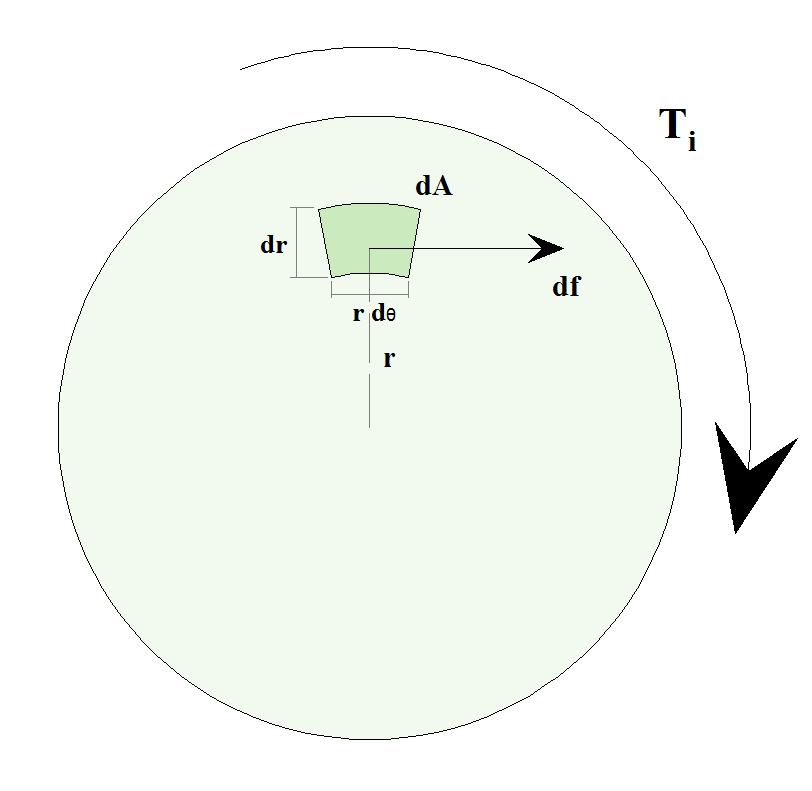 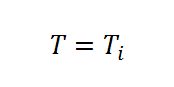 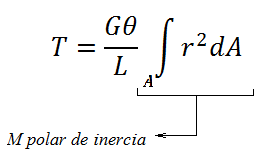 Momento polar de inercia
Para secciones circulares se tiene:
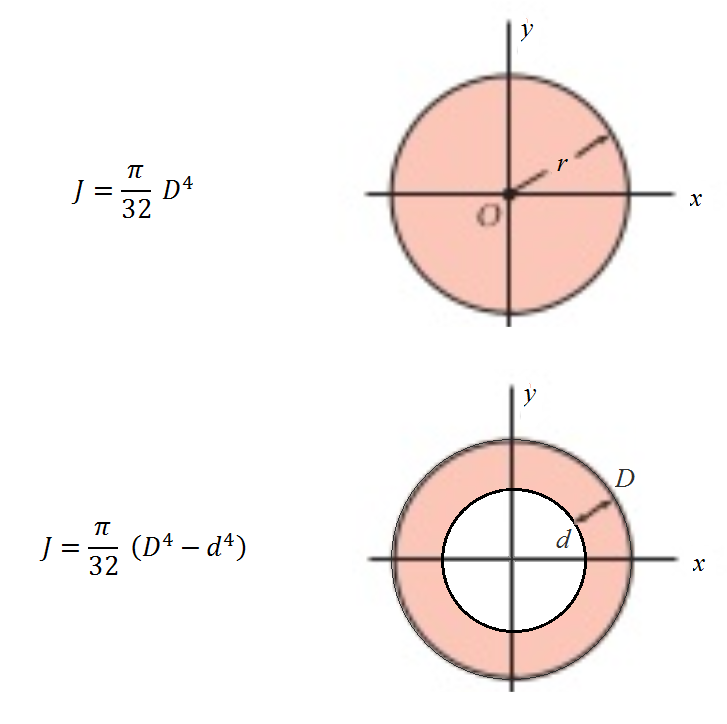 Torsión
Distribución de esfuerzos para la sección:
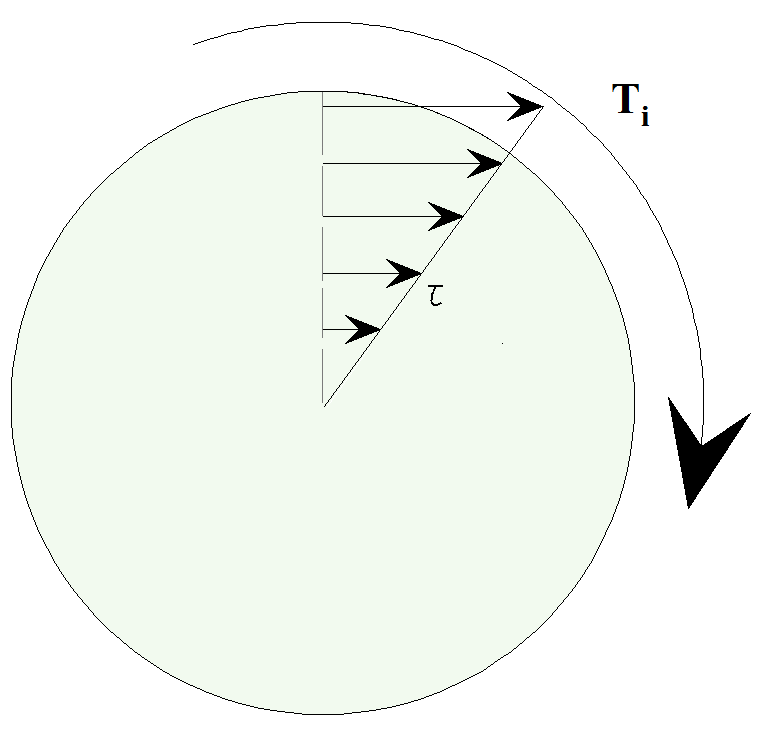 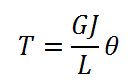 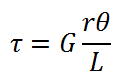 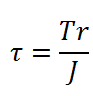 Torsión
Medición en ensayos de torsión:
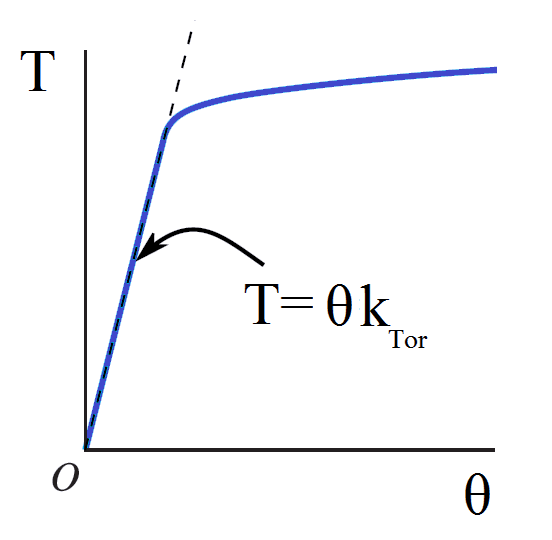 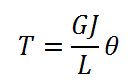 Torsión en ejes de potencia
Considere el siguiente caso:
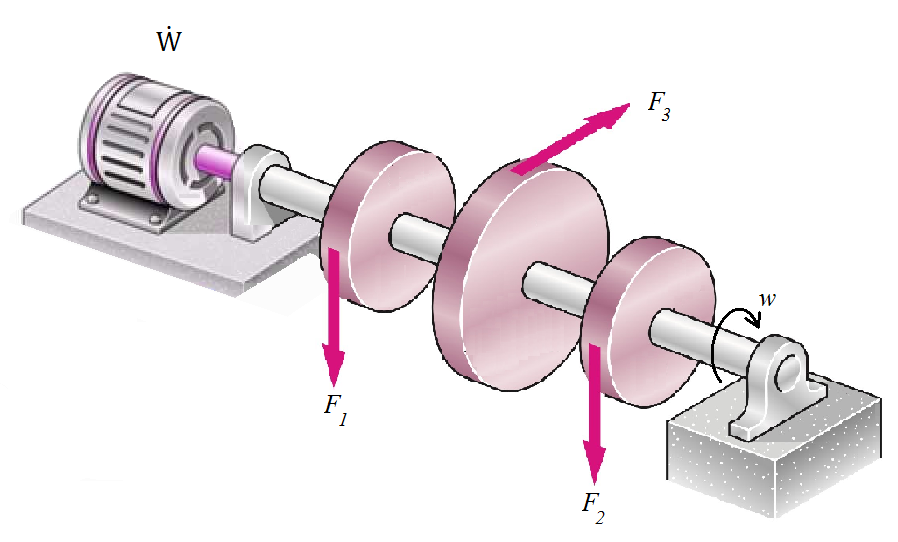 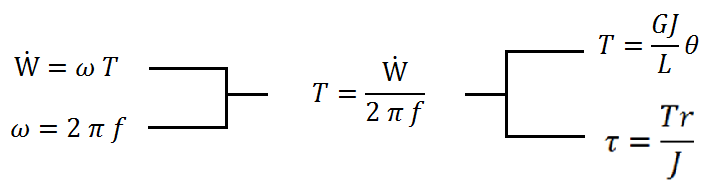 Acoplamiento por bridas
Considere el siguiente caso:
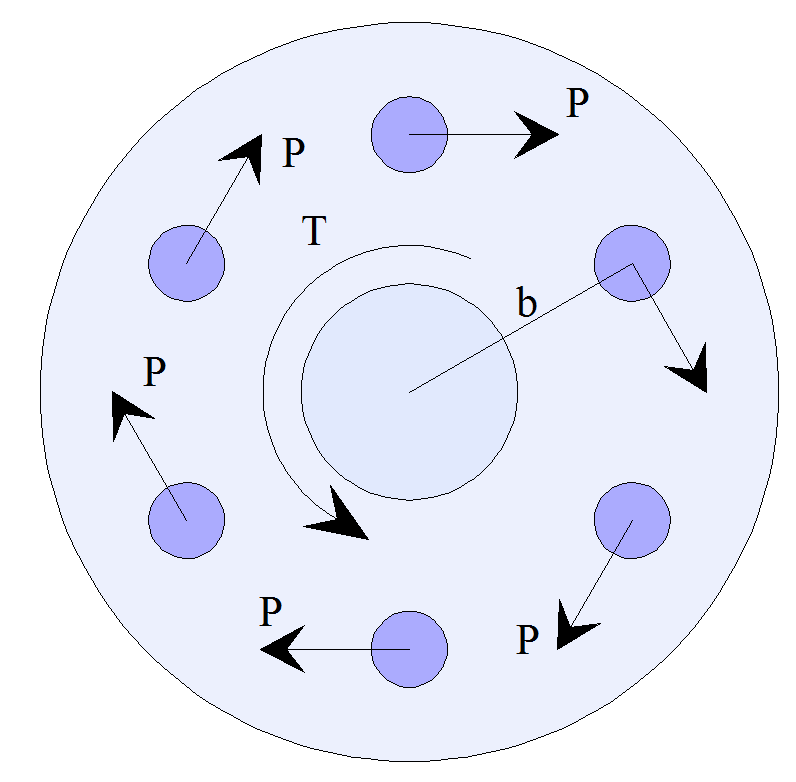 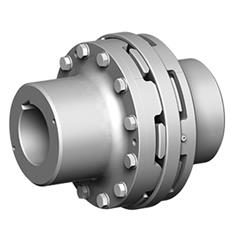 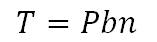 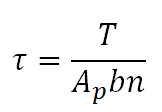 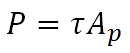 Clase 6:Torsión
Universidad de Santiago de Chile (USACH) 
Facultad de Ingeniería - Departamento de Ingeniería Mecánica
 Av. Bdo. O’Higgins 3363 - Santiago - CHILE
Ingeniería Civil Mecánica 
Octubre - 2018